Registro de la Primera Sesión Presencial Nacional de la 
Escuela Nacional de Mujeres Priistas
Generación “Alicia Arellano Tapia”
11 y 12 de Noviembre 2017
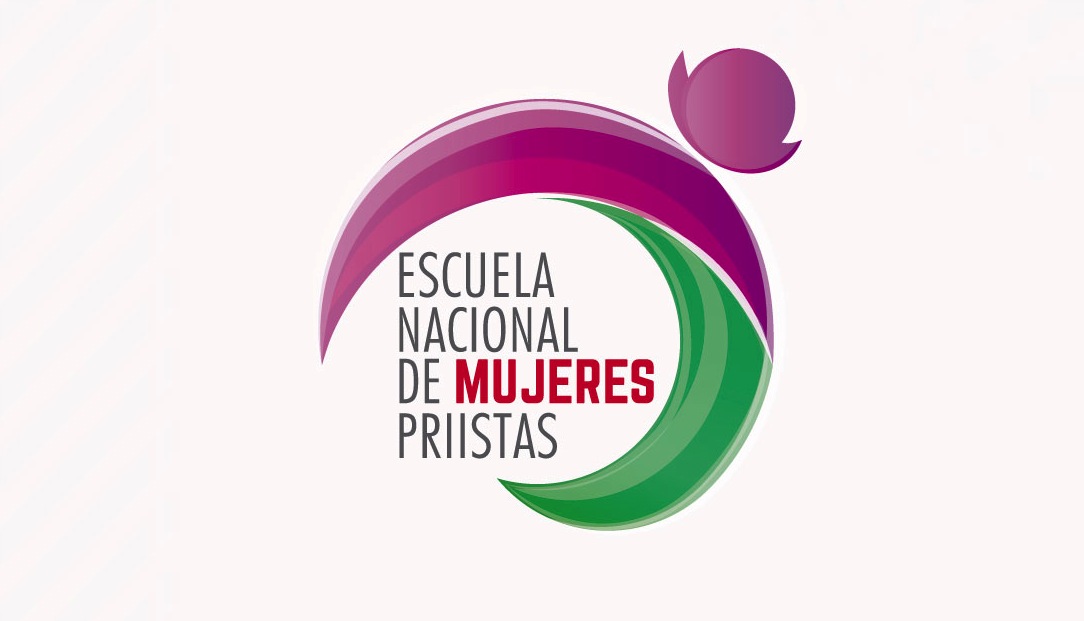 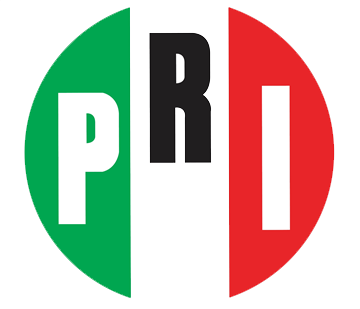 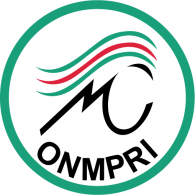 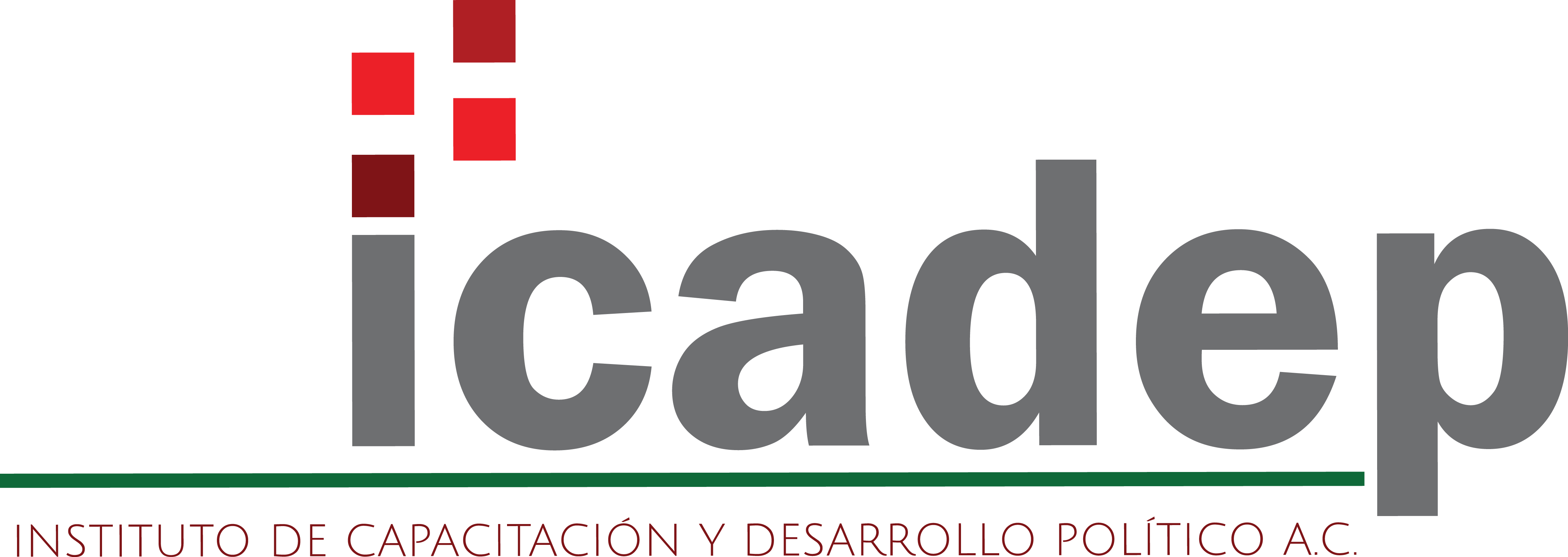 Registro de Alumnas
Ingresa tu número de folio ENMP
Ingresar
#LaCausaNosUne
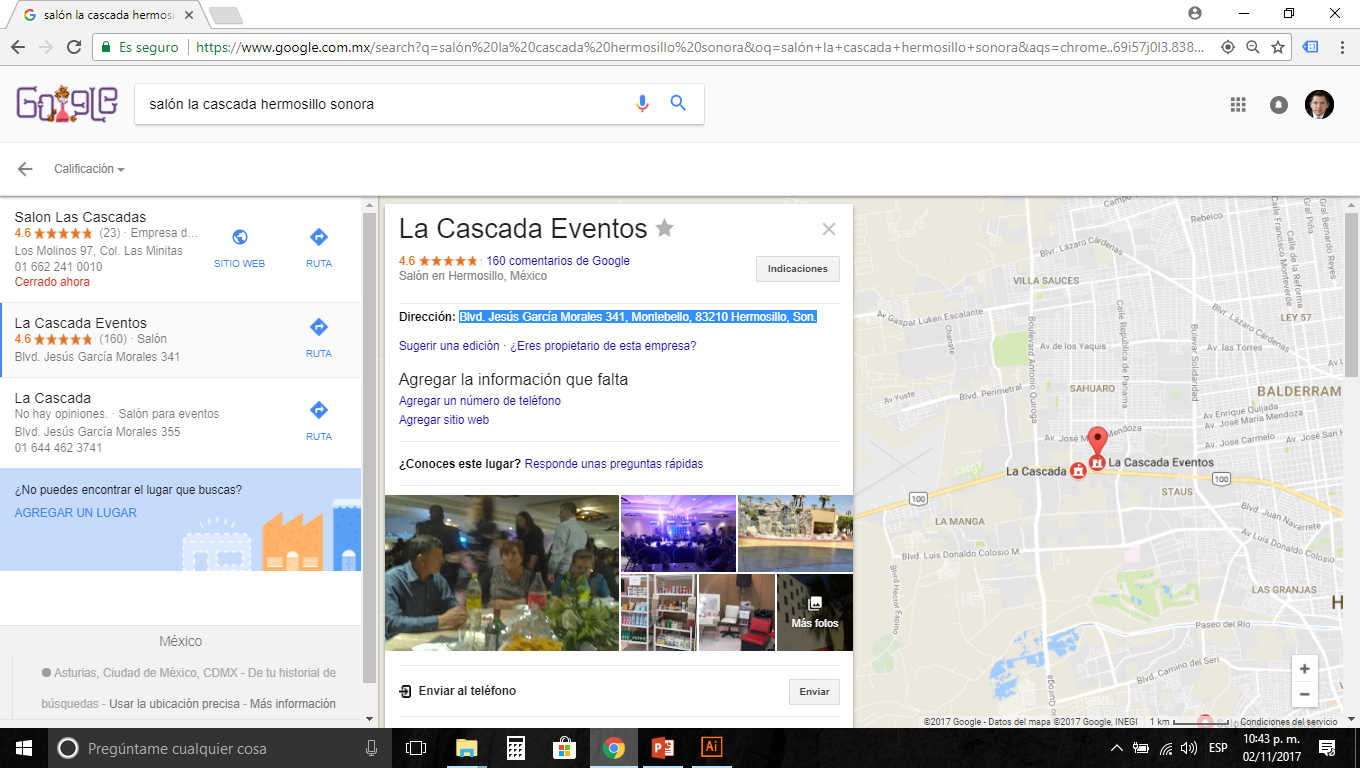 Salón la Cascada
Hermosillo, Sonora
Blvd. Jesús García Morales 341, Montebello, 83210 Hermosillo, Son.
Registro de la Primera Sesión Presencial Nacional de la 
Escuela Nacional de Mujeres Priistas
Generación “Alicia Arellano Tapia”
11 y 12 de Noviembre 2017
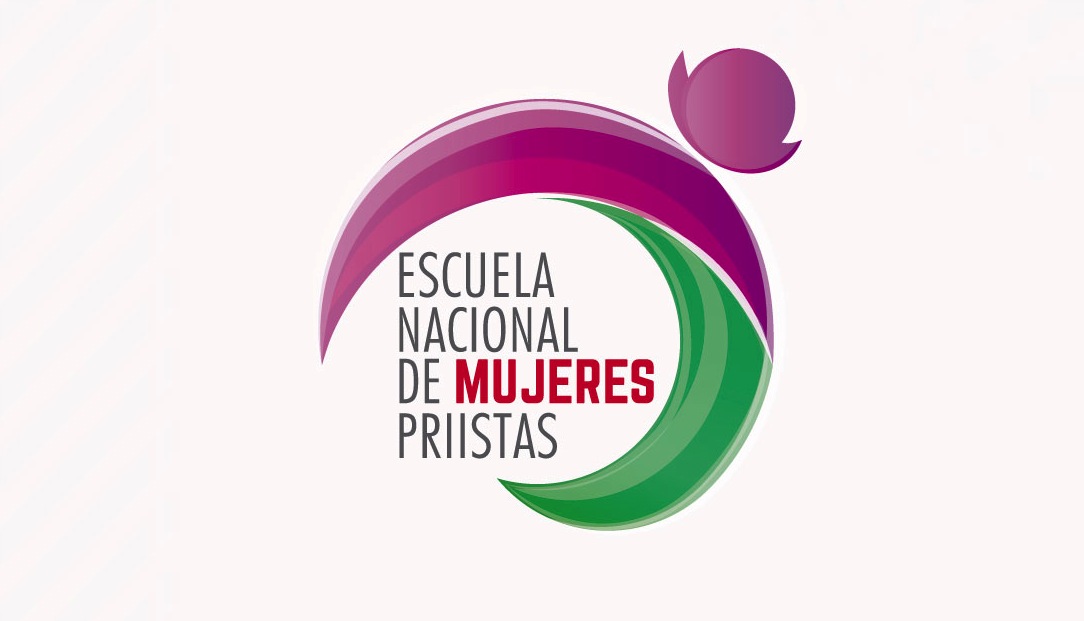 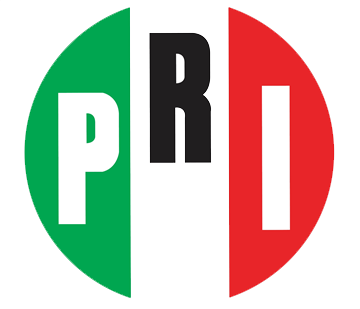 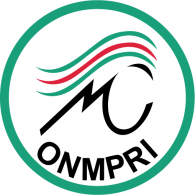 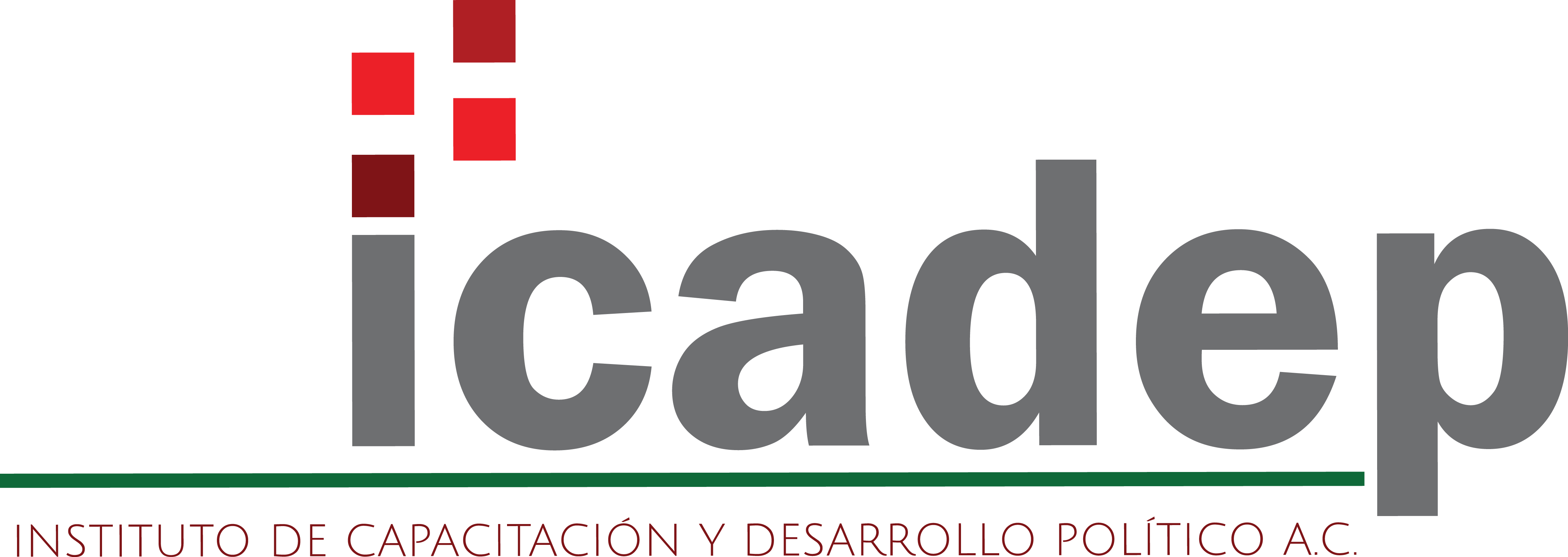 Registro de Alumnas
Correo electrónico
Código Postal
Teléfono celular
Twitter
Facebook
Cumpleaños
Registrarme
#EMPODÉRATE
Registro de la Primera Sesión Presencial Nacional de la 
Escuela Nacional de Mujeres Priistas
Generación “Alicia Arellano Tapia”
11 y 12 de Noviembre 2017
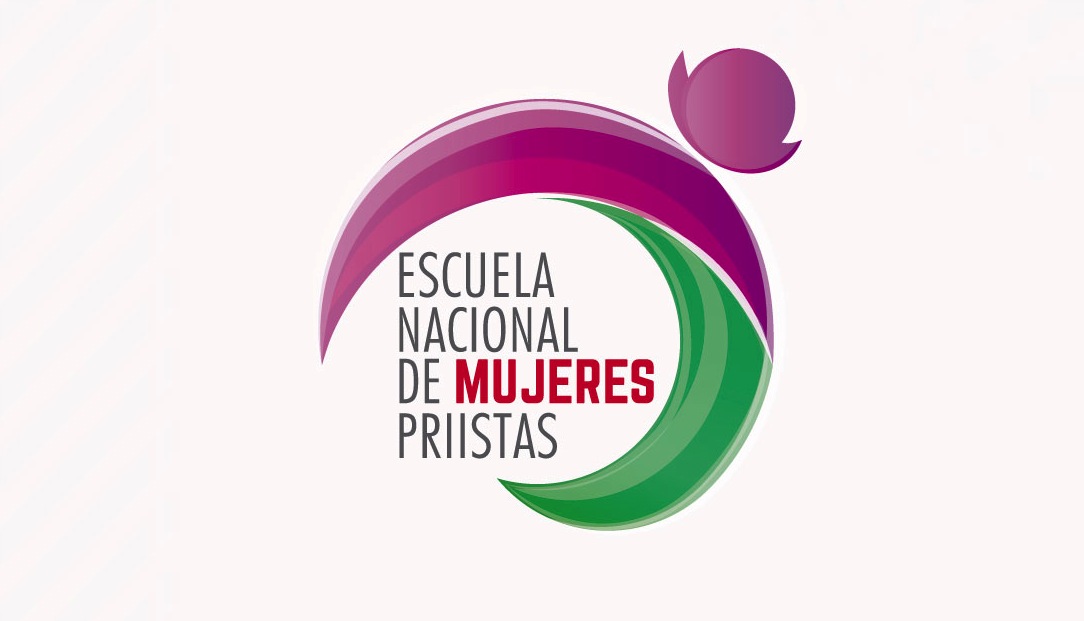 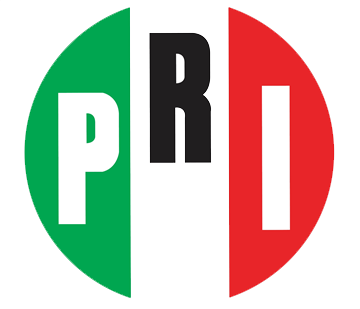 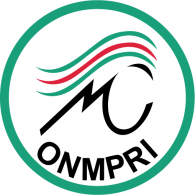 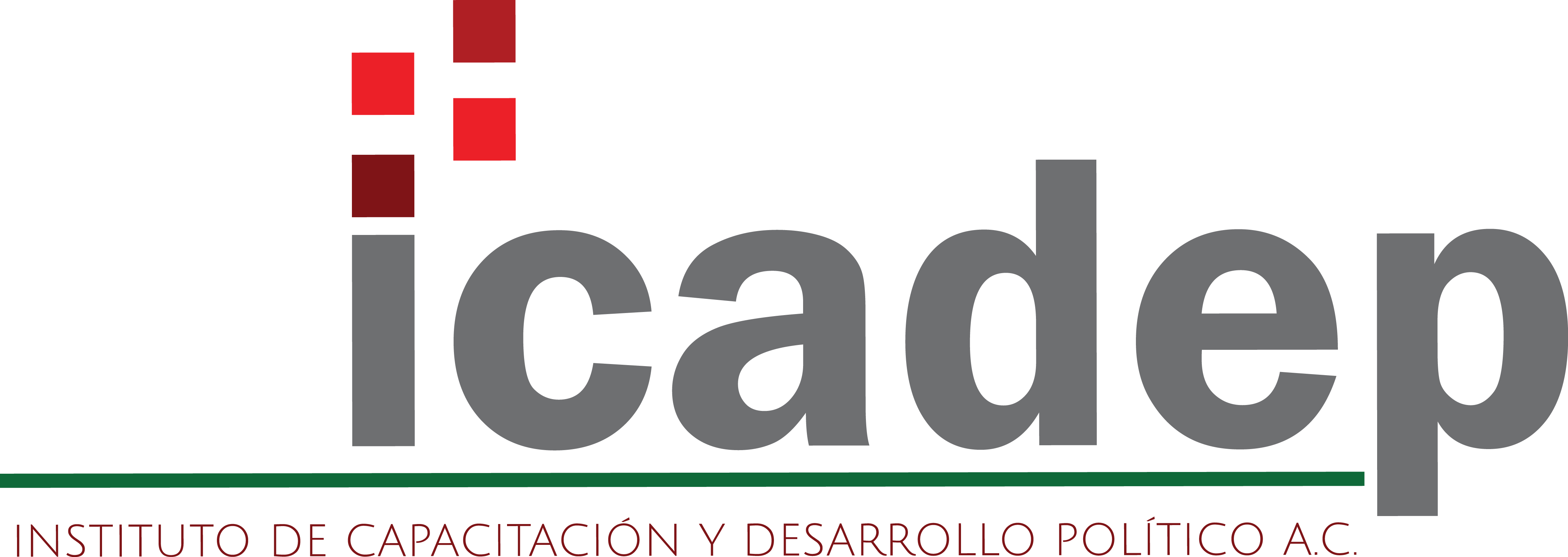 ¡Felicidades!
Tus datos han sido capturados
ya eres parte del evento
El día del evento no olvides tu número de folio que será 
tu número de acceso y asistencia al evento
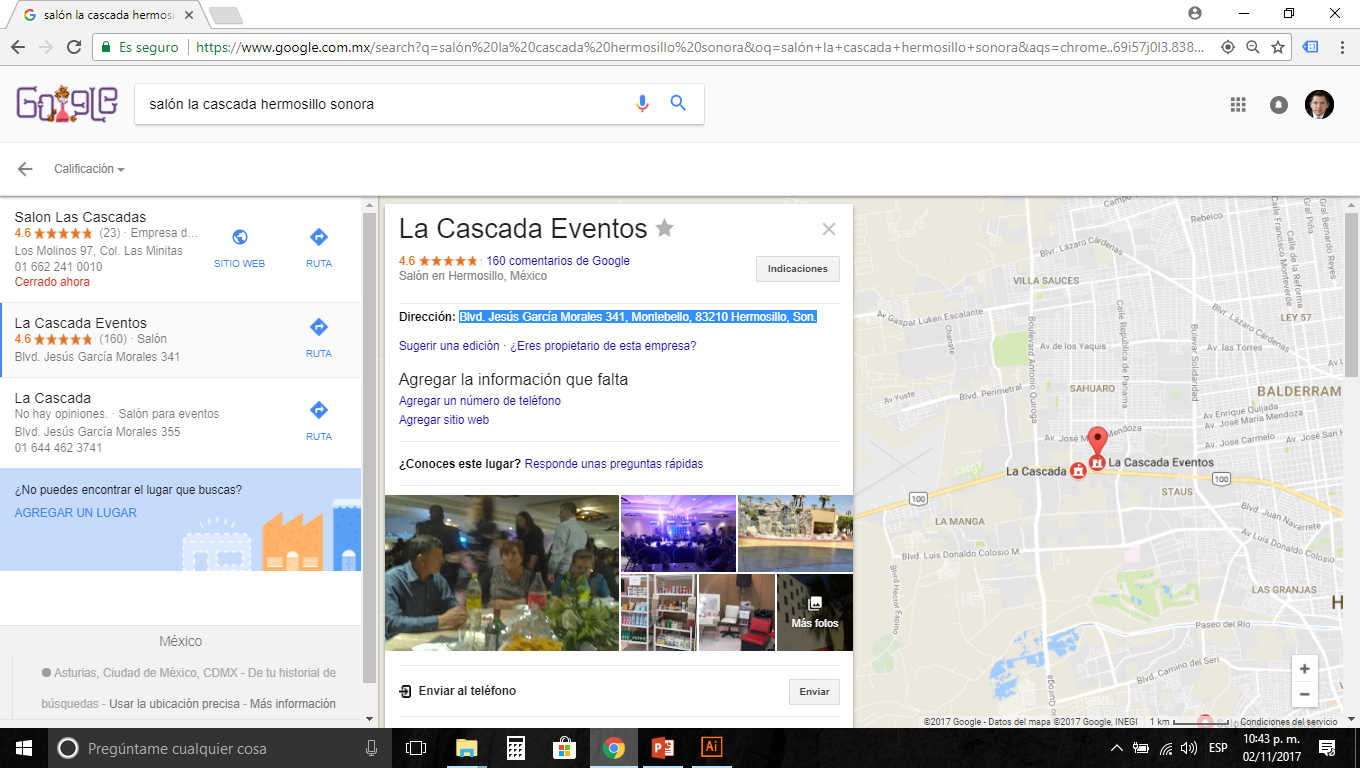 Salón la Cascada
Hermosillo, Sonora
Blvd. Jesús García Morales 341, Montebello, 83210 Hermosillo, Son.